Picture Canada: Learning About Canada’s Physical Regions Through PicturesDennis ReesTeacher-ConsultantArizona Geographic AllianceK-12 Study Canada Teacher Associate
Canada is composed of six physical regions. Each has its own unique geography, history, culture, and economy.
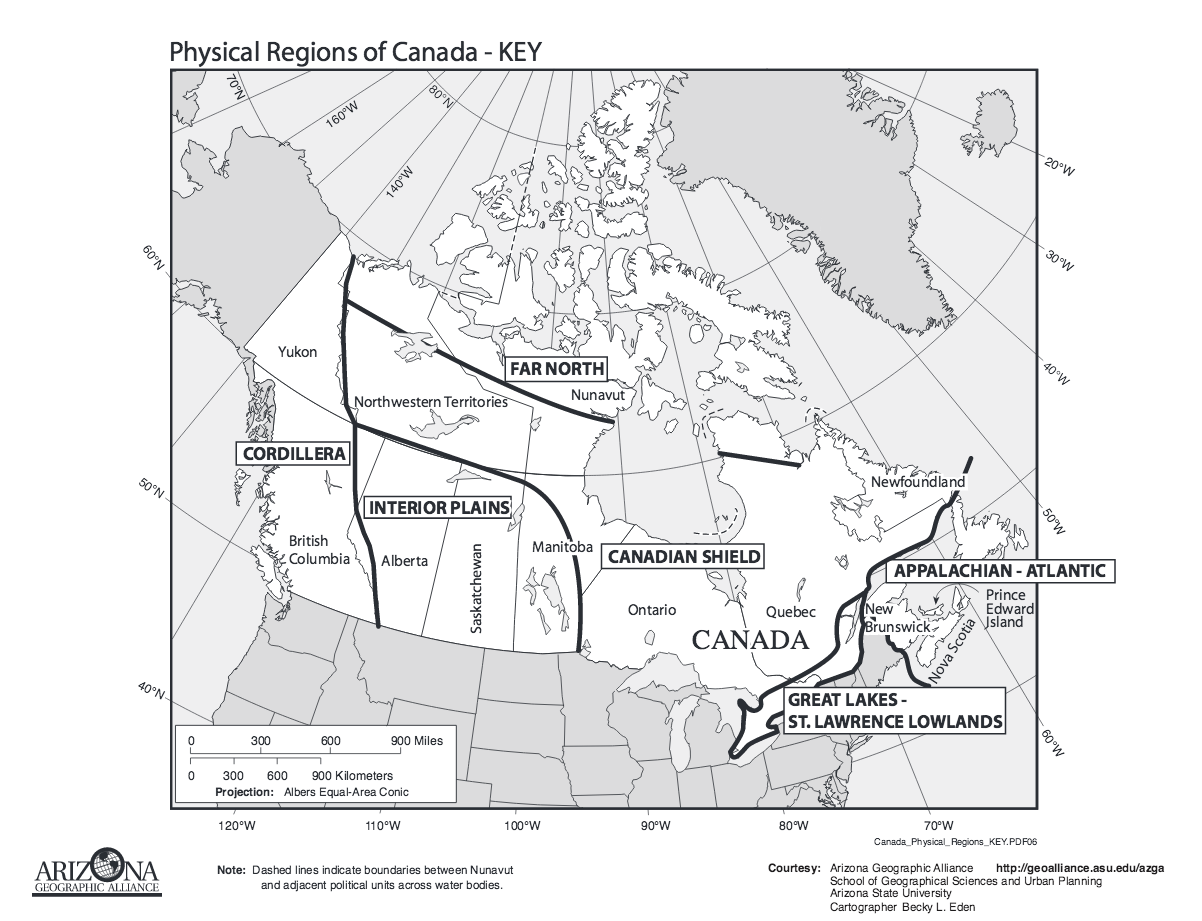 The Canadian Shield Region
This region is located in northern Quebec, Ontario, and Manitoba; Labrador; and southern Nunavut and the Northwest Territories. It is the largest of the six physical regions.
This region has the oldest rock formations in Canada. It was also the most affected by glaciers. There are large areas of exposed rock, and, sand and gravel ridges.
www.northwestontariomaps.ca
[Speaker Notes: www.northwestontariomaps.ca]
It is also known for its peatlands.
www.geog.mcgill.ca
[Speaker Notes: www.ontariobassfishing.ca]
The Hudson Bay is located in this region.
www.mrpolino.pbworks.com
[Speaker Notes: www.mrpolino.pbworks.com]
The economy of the region is based on hydroelectric power, mining, lumber, and fur.
www.atlantic.ctvnews.ca
www.agu.org
[Speaker Notes: www.blogs.agu.org]
Churchill, Manitoba is called the Polar Bear Capital of Canada due to the large number of these animals who live in the area. It is a popular tourist attraction.
http://www.naturalworldsafaris.com/~/media/Images/Destinations/Arctic%20and%20Antarctic/Svalbard/Generic/Polar%20Quest/POLAR%20QUEST%20SVALBARD%20Polar%20Bears%20on%20the%20ice%20Adam%20Rheborg.ashx?crop=1
[Speaker Notes: www.flickr.com]
This is also one of the regions where the Inuit First Nations live.
www.news.com.au
[Speaker Notes: www.news.com.au]
The harvesting of natural resources will continue to help this region develop and add to the standard of living for the people living there.
The Appalachian-Atlantic Region
This region is located in eastern Quebec; New Brunswick, Nova Scotia, Newfoundland, and Prince Edward Island. It is also known as the Maritime Provinces.
The region is known for its low mountains and rugged coast.
www.commons.wikimedia.org
www.tourismpei.com
[Speaker Notes: www.tourismpei.com]
The Bay of Fundy experiences  the greatest flucuation in daily tides of any place in the world.
www.ecogirlcosmoboy.wordpress.com
[Speaker Notes: www.ecogirlcosmoboy.wordpress.com]
The region’s economy is based on lumber, fishing, agriculture, and shipping.
www.crowley.com
www.sites.google.com
[Speaker Notes: www.sites.google.com]
In fact, it is the Potato Capital of Canada.
www.yelp.com
[Speaker Notes: www.yelp.com]
The region is home to the Micmac and Maliseet First Nations.
www.turtletrack.org
[Speaker Notes: www.turtletrack.org]
The first Europeans to arrive were the Vikings. They had a settlement at L’Anse aux Meadows, Newfoundland.
www.abroadintheyard.com
[Speaker Notes: www.abroadintheyard.com]
They were followed by the French, and then the British.
www.kids.britannica.com
[Speaker Notes: www.kids.britannica.com]
Anne of Green Gables and Evangeline are both set here.
www.epicdvdmania.com
www.iamoceansroar.wordpress.com
[Speaker Notes: www.iamoceansroar.wordpress.com]
A decline in the fishing industry has been offset with a rise in manufacturing and tourism, thus benefiting the region.
The Interior Plains Region
This region is located in Alberta, Saskatchewan, and southern Manitoba. It is an area of extreme temperatures-hot summers and cold winters.
The region is flat with areas of badlands and river valleys.
www.pinterest.com
www.chassmiddleton.com
[Speaker Notes: www.chassmiddleton.com]
The economy is based on agriculture, cattle,
www.lenaweepaint.com
www.pinterest.com
[Speaker Notes: www.lenaweepaint.com]
and oil and natural gas. It is a major supplier of these fuels to the United States.
www.ellimckean.com
[Speaker Notes: www.ellimckean.com]
It is also known as the Breadbasket of Canada as it contains 75% of the nation’s farmland.
www.esack.uregina.ca
[Speaker Notes: www.esack.uregina.ca]
The region is home to the Cree, Blackfoot, and Assiniboine First Nations.
www.publications.newberry.org
[Speaker Notes: www.publications.newberry.org]
It is also home to the Metis Nation, a people of mixed First Nations and European ancestry.
www.metisbygabriella.wikispaces.com
[Speaker Notes: www.metisbygabriella.wikispaces.com]
During the late 1800’s, German, Russian, and Ukrainian immigrants were actively recruited to come to the region because of their farming skills.
http://tc2.ca/sourcedocs/uploads/images/Gallery/History%20Docs/Immigration/Conditions%20for%20early%20Ukranians/harvesting.jpg
[Speaker Notes: www.ukrainianchurchesofcanada.ca]
The Royal Canadian Mounted Police started here, and maintain a training facility in Regina, Saskatchewan.
www.metronews.ca
[Speaker Notes: www.metronews.ca]
Each year, they celebrate their cowboy heritage with the Calgary Stampede (rodeo) in Calgary, Alberta.
www.calgary.usconsulate.gov
[Speaker Notes: www.calgary.usconsulate.gov]
The Far North Region
This region is located in the northern Northwest Territories and Nunavut, and the Arctic Islands.
It is the most diverse of the regions-tundra, coastal plains, mountains, glaciers, and permafrost.
www.10000birds.com
www.wikipedia.org
[Speaker Notes: www.wikipedia.org]
www.post.queensu.ca
[Speaker Notes: www.post.queensu.ca]
This is the region known as the Land of the Midnight Sun and for the Northern Lights.
www.inukshuk.com
[Speaker Notes: www.inukshuk.com]
It is the least populated of all the regions.
www.arctic-guide.net
[Speaker Notes: www.arctic-guide.net]
This is an economically poor region. There is an arts and crafts industry, several fish and meat processing plants, and a growing construction industry. However, most people rely on government assistance.
This region is home to the Inuit First Nations.
www.foxnews.com
[Speaker Notes: www.foxnews.com]
Europeans were first attracted to the area in search of the Northwest Passage. Later, they came due to the fur trade and whaling industry.
www.polarprince.com
[Speaker Notes: www.polarprince.com]
With the creaton of Nunavut in 1999, the Inuit First Nations have had more influence and control over the economic development of the region. This will help them to benefit from the extraction of mineral resources in the area.
The Great Lakes-St. Lawrence Lowlands Region
This region consists of southern Ontario and Quebec. It is the smallest region, but also the most populous.
The region is flat with rolling hills, rivers, and lakes.
www.grade7geography.wikispaces.com
www.canadianregions.wikispaces.com
[Speaker Notes: www.grade7geography.wikispaces.com]
Niagara Falls are found here.
www.niagaraontario.com
[Speaker Notes: www.niagaraontario.com]
The main feature, however, is the St. Lawrence River and Great Lakes. They connect the interior with the Atlantic Ocean.
www.canadiangeographic.ca
[Speaker Notes: www.canadiangeographic.ca]
This region is the urban core of Canada. It is often called Canada’s Main Street.
www.images.businessweek.com
[Speaker Notes: www.images.businessweek.com]
The region’s economy is based on farming, manufacturing, and financial services.
www.nflibrary.ca
www.forbes.com
[Speaker Notes: www.forbes.com]
www.pinterest.com
[Speaker Notes: www.pinterest.com]
The region is home to the Algonquin, Huron, Ojibwa, and Iroquis First Nations.
www.newtopiamagazine.wordpress.com
[Speaker Notes: www.newtopiamagazine.wordpress.com]
The French were the first Europeans to settle the region. Their culture remains strong in the province of Quebec.
www.civilication.ca
[Speaker Notes: www.civilication.ca]
The British gained control in 1763 as a result of the French and Indian War.
www.5francisroney.weebly.com
[Speaker Notes: www.5francisroney.weebly.com]
Both were drawn by the profitable fur trade.
www.veteranstoday.com
[Speaker Notes: www.veteranstoday.com]
After the American Revolution, the region became a haven for American Loyalists.
www.conservapedia.com
[Speaker Notes: www.conservapedia.com]
It was also the destination of runaway slaves prior to the Civil War.
www.waxingandwaningcousinsconnections.blogspot.com
[Speaker Notes: www.waxingandwaningcousinsconnections.blogspot.com]
In 1857, Ottawa, Ontario was selected as the site of the national capital of Canada due to its location in the historical and economic heartland of European Canada.
www.panoramic.com
[Speaker Notes: www.panoramic.com]
The Cordillera Region
This region consists of British Columbia and the Yukon Territory.
The region is known for its mountains, fjords, and forests.
www.cbwc.ca
www.cathedralgrove.eu
[Speaker Notes: www.cathedralgrove.eu]
Coastal areas are warm and wet, while interior areas are cold and dry.
www.botanicalgarden.ubc
www.andreagrant.org
[Speaker Notes: www.andreagrant.org]
The region’s economy is based on fishing, lumber, and farming.
www.pelhamplastics.com
www.superstock.com
[Speaker Notes: www.superstock.com]
The Northwest Coastal First Nations live here.
www.pinterest.com
www.leslielopez.wordpress.com
[Speaker Notes: www.leslielopez.wordpress.com]
The region was the site of several gold rushes.
www.pinterest.com
[Speaker Notes: www.pinterest.com]
Because of it location on the Pacific Coast, the region is Canada’s window on Asia for immigration and trade.